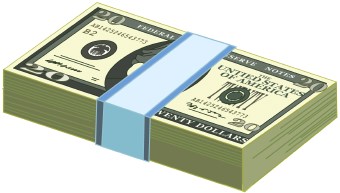 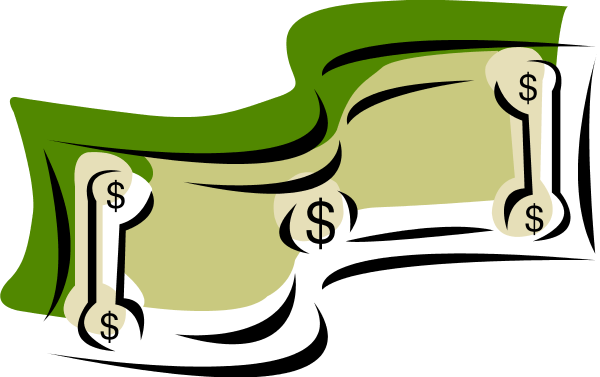 Raising The Federal Minimum Wage
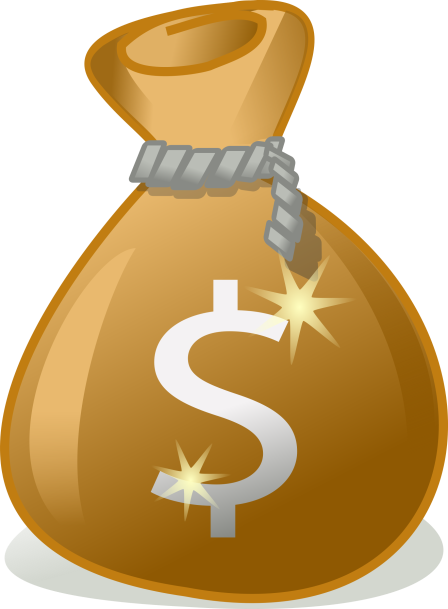 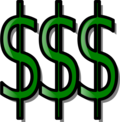 Name
Professor
Class Information
Date
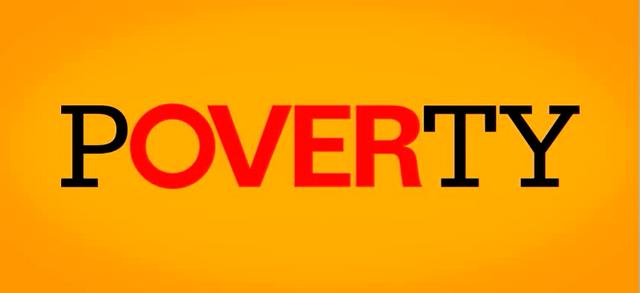 Overview
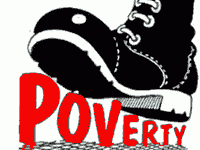 Why pick this topic?
Currency within epochal contingencies
Chasm between rich and poor must be addressed
Stagnant economy: recourse?	
 Thesis and main points
Key quotations
Best practices
Problems encountered in the research and analysis process
Changes?: Lessons Learned from project in research process
References
Contact information
[Speaker Notes: Here is a brief overview of what this presentation will cover with regards to the topic of raising the minimum wage at the federal level as a means to rectify escalating rates of poverty, but also the research process I took part in to glean conclusion from the evidence provided there in. The topic of the paper, the thesis, and the antithesis will all fully be addressed therein.]
Why Pick this Topic?
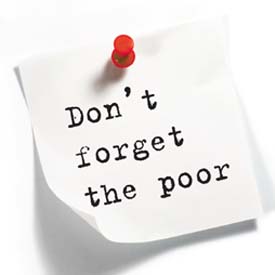 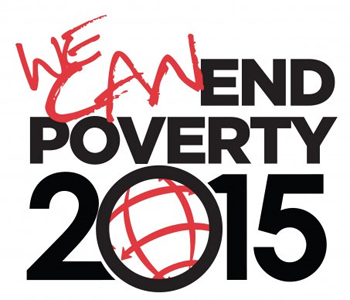 Relevant to ongoing dialogue about abating poverty
Minimum wage workers are on food stamps
Issue within the upcoming presidential election 
Obama supports raising to $15, but efficacy proven?
Economic analysis required
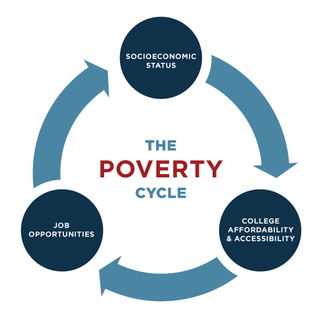 [Speaker Notes: The debate that is currently taking place regarding drastically raising the federal minimum wage is an intriguing one that many people argue should not be so contentious. It is clear that the escalating cost of living as evident in the supermarket or in housing costs and rental rates for apartments. Even health insurance despite the passage of the Affordable Care Act puts in place high co-pays that render it impossible for workers earning a paltry minimum wage to subsist. As such, the issue over raising the minimum wage constitutes a major facet of the discussions taking place with regards to how to abate escalating poverty rates that have exacerbated the bifurcation of American society from a socio-economic vantage point. Indeed, seventeen percent of workers who work full-time for the minimum wage are on welfare and benefit from food stamps. Such statistics point to the stark reality that the current federal minimum wage cannot sustain a family at the basis economic level for survival. Providing correctives for such socioeconomic bifurcation is necessary and requires a cogent economic analysis to truly understand whether raising the minimum wage at the federal level, as president Barack Obama and others have supported, would de-escalate rising poverty levels in America that disproportionately impacts members of the subaltern community.]
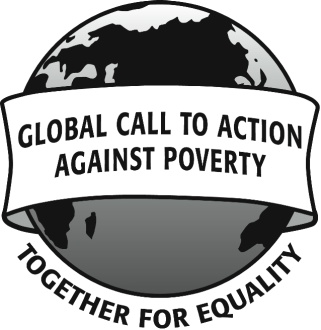 Thesis and Main Points
Thesis: unintended consequences hurt rather than help abate poverty
merits vs. disadvantages of a higher minimum wage? (economic analysis)
State and federal government: economic policies that generate greater economic growth
increasing overall mo
more job opportunities to climb out of poverty.
[Speaker Notes: The thesis of my paper is “The unintended consequences of raising the federal minimum wage hinders rather than helps alleviate diffuse poverty that is evident in the United States today, which has resulted in an increasingly bifurcated society.”
Rather than argue over the merits and disadvantages of a higher minimum wage at the federal level, it is clear that government at both the state and federal levels need to consider passing economic policies that will generate greater economic growth, thereby increasing overall wages and providing all workers more job opportunities to climb out of poverty.]
Drawbacks of Raising Minimum Wage
David Shipler: inductive, sociological approach 
sociological approach to abating poverty in the United States ignores the economic realities of complying with a federally mandated raise in the minimum wage. 
Negative ramifications of raising the minimum wage : 
higher unemployment rates 
less economic incentive to hire new workers so that organizations can still yield profits. 
Increase in high school drop outs
Ironically, poverty would increase because there would be less jobs, and employee benefits would be slashed
[Speaker Notes: David Shipler broaches public policy pertaining to poverty in an inductive manner, inquiring what the working poor in America need rather than what the private sector or government can do to solve this problem at the macro level. Shipler's sociological approach to abating poverty in the United States ignores the economic realities of complying with a federally mandated raise in the minimum wage. The negative ramifications of raising the minimum wage include higher unemployment rates because hiking the wages paid to workers would result in the discharge of several productive, good employees (Cahn and Cahn). As a result, there would be less economic incentive to hire new workers so that organizations can still yield profits. In addition, there would be an increase in high school dropouts and/or less individuals, especially from socioeconomically disadvantaged communities, who attend college because mandated higher wages that will enable them to subsist would entice them to choose work over school. Ironically, poverty would increase because there would be less jobs, and employee benefits would be slashed, thereby resulting in virtually no competition within the marketplace. Nonetheless, Shipler, like other experts seeking to reduce poverty rates, believes that anti-poverty policies must cover all bases to be effective. Because living wage jobs currently do not enable the impoverished to subsist, he calls for a federal-mandated boost of minimum wages that would vary on an idiosyncratic basis according to locale. Shipler broaches the topic of poverty within the United States with a very limited vision, as he ignores the role of race in the perpetuation of poverty and how racial disparities would be exacerbated rather than eradicated by hiking up the minimum wage]
Efficacy of raising minimum wage?
71% of Americans think that the federal government should mandate a higher minimum wage
left-leaning economists—the primary actors who contend for raising the federal 
minimum wage--use in this debate is that increasing the minimum wage will also boost pay and employment. 
They steadfastly believe that wage floors would increase both overall pay of workers in addition to less unemployment,
 In more laymen's terms, passing minimum wage legislation would result in the wages of the lesser-skilled workers would increase and thus reduce poverty levels. 
One study conducted by David Card and Alan Krueger during the 1990s concluded that when employees working for fast-food restaurants in New Jersey had their minimum wage increased, the levels of employment did as well (Hall and Krueger).
 Minimum wage laws thus got rid of workforce segregation in which unskilled and skilled workers were segmented (and thus the unemployed and the employed and the haves and have-nots
[Speaker Notes: 71% of Americans think that the federal government should mandate a higher minimum wage to at least $10.10 from all areas on the political continuum (87% Democrats, 68% independents, and 50% of Republicans) according the Pew Research and the recent polls conducted. The primary argument left-leaning economists—the primary actors who contend for raising the federal minimum wage--use in this debate is that increasing the minimum wage will also boost pay and employment. They steadfastly believe that wage floors would increase both overall pay of workers in addition to less unemployment, especially if employers are "monopsonists," meaning that there are very few purchasers of labor, and that wage rates will fall well under the market-clearing floor (McConnell et al. 1). In more laymen's terms, passing minimum wage legislation would result in the wages of the lesser-skilled workers would increase and thus reduce poverty levels. One study conducted by David Card and Alan Krueger during the 1990s concluded that when employees working for fast-food restaurants in New Jersey had their minimum wage increased, the levels of employment did as well (Hall and Krueger). Minimum wage laws thus got rid of workforce segregation in which unskilled and skilled workers were segmented (and thus the unemployed and the employed and the haves and have-nots). There was also another economic experiment in England with regards to the federal minimum wage which was set at a much higher rate than the current rate in the United States. This experiment exhibited that boosting the wage floor also enhances employment levels and income both unskilled/low-skilled laborers and all workers on the income continuum. As a result, minimum wage legislation cut the wage parities between white men and their female counterparts (both white and minority). It is discernible that minimum wage laws abated the impact of labor segmentation into unskilled and skilled as well as employed and unemployed camps. In addition, some economists opine that firms may react positively towards an mandated minimum wage increase. Measuring the impact of the wage floor on the pay of low-skilled laborers and the wages they spend in addition to corporate investments and profits  are used by some economists to ascertain the benefits at the macroeconomic level and prove how raising the minimum wage would benefit the economy as a whole (Currie 45). Firm profits percolate down to low-wage laborers who spend the money they earn more than corporations do, thereby enhancing t]
Key Quotations
“Because living wage jobs currently do not enable the impoverished to subsist, [David Shipler] calls for a federal-mandated boost of minimum wages that would vary on an idiosyncratic basis according to locale. He broaches the topic of poverty within the United States with a very limited vision, as he ignores the role of race in the perpetuation of poverty and how racial disparities would be exacerbated rather than eradicated by hiking up the minimum wage.”
[Speaker Notes: This quotation resonated with me for a manifold of reasons. It seems intuitive that poverty in the United States is caused by low wages for various reasons. However, racial disparities are often ignored despite the fact that subaltern community members are at a historical disadvantage. As such, Shipler’ logic is reductive and not bolstered by any evidence to prove the efficacy of his solution to the endemic problem of poverty today. Racism has been firmly embedded in the very fabric of American culture, social structures and institutions. As such, this quotation points out that race has indeed played a prominent role in the perpetuation of poverty and how the minimum wage debate exacerbates problems created therein.]
Key Quotations (continued)
“If workers prefer to not go to college because lower-intensity jobs earn them sufficient wages, it might force firms to hire workers directly rather than via a temporary work agency in order to cut costs, as temp agencies have in place fees for utilization.”
[Speaker Notes: This quotation is interesting because it details the adverse ramifications of raising the minimum wage on students starting in high school If the minimum wage was raised to 15 dollars an hour, there would be no motivation for youths who struggle financially to get a degree in higher education due to the fact that colleges exploit students for money, even the public schools. As such,this quotation adds nuance to the arguments against hiking up the minimum wage to a shocking 15 dollar an hour,.]
Key Quotations (continued)
The social safety net in modern America is currently under attack, stressing both the fragility and significance of this very social safety net (Currie 3). It is the efficacy of these social programs that is critical for dealing with diffuse poverty in America today.”
[Speaker Notes: Although in theory, according to Adam Smith who has been touted as the beacon of modern economics, the American system is one ruled by supply and demand without the aid of the federal government. However, there remains a chasm between reality and theory due to the fact that the boom and  bust nature of capitalistic democracies takes place along a continuum.]
Best Practices for Writing and Research
Thorough research: discourse, oral history, and empirical data
Taking thorough notes 
Efficiency
Proofreading (reading paper aloud)
Fits targeted audience
Problems Encountered in Process
Dearth of reliable resources
Economic lexicon was hard to decipher and fully understand
Discerning personal and ideological biases
Writing succinctly
Proffering a counternarrtive
[Speaker Notes: While this issue hass been debated for decades in light of the economic recessions that have hit America hard, raising the minimum wage is not a clear cut solution to pervasive poverty, Structural and institutional prejudices that have been woven into the grand narrative must be taken into considered.]
Methodological and Theoretical Changes
Interdisciplinary approach
Incorporate public discourses on this issue more poignantly
Efficiency
Better incorporate the antithesis
Utilize resources in an optimal fashion
Explain terminology so the layman can understand better
Documentation
Abelda, R., R. Drago, and S. Shulman. Unlevel Playing Fields: Understanding 	Wage Inequality and Discrimination, 3rd  ed. Boston: Economic Affairs Bureau, 2010. 	Print.  
Blank, Rebecca M., Danziger, Sheldon H., and Robert F. Schoeni, eds. Working and Poor: 	How Economic and Policy Changes Are Affecting Low-Wage Workers. New York: 	Russell Sage Foundation, 2006. Print.  
Cahn, David and Jack Cahn. "Popular Does not Mean Practical: The Case Against the 	Federal Minimum Wage." Huffington Post. 10 Jun. 2014. Web. 27 	Oct. 2015. www.huffingtonpost.com/david-cahn/popular-does-not-mean-	 pra_b_5128311.html    
Currie, Janet M. The Invisible Safety Net: Protecting the Nation's Poor Children and 	Families. Princeton, NJ: Princeton University Press, 2006. Print.  
Easterly, William. The White Man's Burden: Why the West's Efforts to Aid the Rest Have 	Done So Much Ill and So Little Good. New York: Penguin, 2006. Print.
[Speaker Notes: I made a conscious effort to use a vast array of sources that proffer competing and narratives and discourses on this contentious and politically volatile subject. Op-eds, scholarly research, etc all are represented in the documentation presented in this presentation. In addition, theoretical treatment of this issues is also touched on due to the fact that discourse figures largely in public policy. A sound research paper requires an author to address the antithesis to the problem assessed therein. As such, I worked diligently to make sure that a degree of objectivity was maintained while at the same time formulating an argument predicated on extant economic theory, national polls, etc]
Documentation (cont.)
Even, W. E., and D.A. Macpherson. "Unequal Harm: Racial Disparities in the 	Employment Consequences of Minimum Wage Increases." Employment Policies 	Institute. 2011. Web. 27 Oct. 2015.  www.Epionline.org/studies/even_5-2011.pdf   
Hall, D. and D. Cooper. "How Raising the Federal Minimum Wage Would Help 	Working Families and Give the Economy a Boost." Economic Policy Institute. 2012. 	Web. 27 Oct. 2015. www.epi.org/publication/ib341-raising-federal-minimum-wage   
Lipton, Eric. “Fight Over Minimum Wage Illustrates Web of Industry Ties.” The New York 	Times. 09 Feb. 2014. Web. 27 Oct. 2015.  
Lowrey, Anna. “Raising Minimum Wage Would Ease Income Gap but Carries Political 	Risks.” The New York Times. 13 Feb. 2013. Web. 27 Oct. 2015. 
McConnell, C. R., Brue, S. L., and D.A. Macpherson. Contemporary Labor 	Economics, 10th ed. New York: McGraw-Hill Irwin, 2013. Print.  
Shipler, David. The Working Poor: Invisible in America. New York: Alfred A, Knopf, 2004. 	Print.
Contact Information
Name
Email address
Number for others to contact you directly
Hope you all enjoyed this presentation. Feel free to debate points made and/or offere further empirical evidence